A Stated Preference Study Exploring the Zero Price Effect in Public Electric Vehicle Charging
Divyamitra Mishra, Michael Maness*, University of South Florida
Zhenhong Lin, Oak Ridge National Laboratory
Natalia Barbour, TU Delft
Acknowledgments
Research Team
Nameetha Ramachandra
Madisen Kerr
Funding Sources
Transportation Energy Evolution Modeling (TEEM), Oak Ridge National Laboratory
Support provided by the Center for Teaching Old Models New Tricks (TOMNET), a University Transportation Center sponsored by the US Department of Transportation through Grant No. 69A3551747116
Source: The EV Project- www.avt.inl.gov/project-type/ev-project
What is a Zero-Price Effect?
The zero-price effect can be defined as a phenomenon in which a product or service becomes more desirable, with a significantly increased demand, when its price is precisely zero contrasted to when its price is marginally higher than zero
Also known as:
Value of Free
Willingness-to-(not)-pay
Can happen due to: (1) affect, (2) transactional cost/effort, (3) mapping difficulties, (4) social norms, (5) prospect theory
Perceived Benefit Curve with Value of Free Discontinuity
Source: Maness and Lin (2019)
Past Research: Free Charging Behavior
Limited study of how free charging effects charging behavior
ECOTality station network: 70% less usage at non-free versus free stations
Nicolas and Tal (2013): Some EV owners bought EVs due to free workplace charging
Chakraborty et al. (2019): 0.39 ¢/kWh for free workplace charging (BEV & PHEV)
Langbroek et al. (2016): WTP for free charging vehicle purchase bundle of about €1560
Analysis unable to determine value of free charging due to modeling approach or data issues
low variation in charging price (Daina’s 2014 observations of Zoepf et al. 2013), no free price indicator (Wen et al. 2016), no charging variable for non-free charges (Latinopoulos et al. 2017) 
Exploratory Work
Maness and Lin (2019): Simulation work found that 10 year free charging program with $1 ZPE may result in GHG reduction efficiency of about $40/metric ton
Survey Design – Trial
Scenario Instructions
Charger Choice Scenario Example
Charger Choice Experiment Design
Unlabeled Experiment with Three Charger Alternatives
Modified design with orthogonal base used with:
24 scenarios
2 blocks (12 scenarios per respondent)
Sample Characteristics (Unweighted)
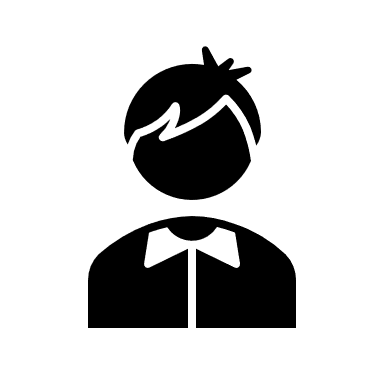 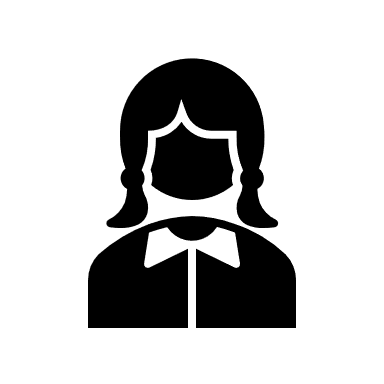 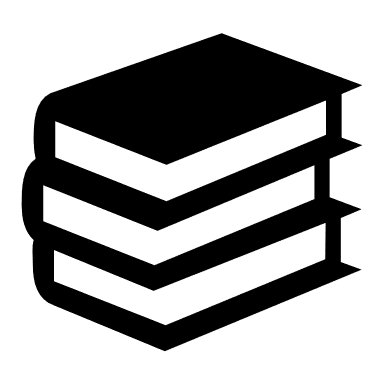 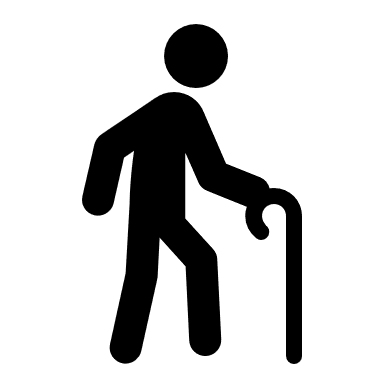 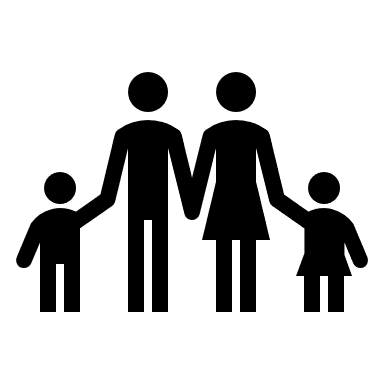 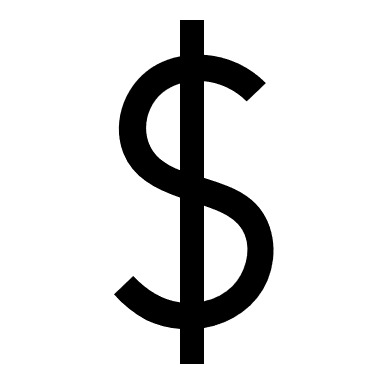 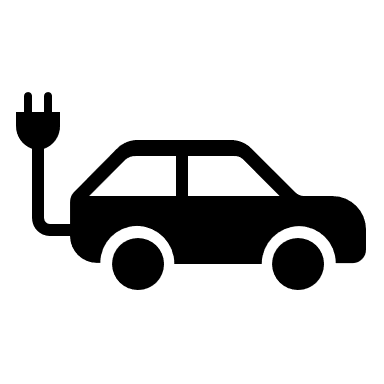 Modeling Methodology
Modeling Strategy
All model estimated using weighted MLE procedure
Results given are weighted to the general United States population
Exploratory Latent Class Analysis
Some specifications are economical consistent across all classes
Limited assumptions made
Attribute Non-Attendance Models
Accounts for some attributes not being important to some respondents
Allows in heterogeneity in the presence of a free price effect
Exploratory Latent Class Analysis
Attribute Non-Attendance Models
Summary of the Class Characteristics
Zero Price Effect Distributions
Economical Consistent Best BIC Model (Mean ZPE = $1.13)
Best BIC Model (Mean ZPE = $0.79)
Attribute Non-Attendance Model (Mean ZPE = $1.39)
Suggested Model
Best BIC Model (Mean ZPE = $1.13)
Most conservative in modeling assumption, limited assumption on form of heterogeneity (but possible it is taking non-attendance into account)
Economical Consistent BIC Model (Mean ZPE = $0.79)
Simplest formulation, use if confident zero-price effect is likely across whole population
Attribute Non-Attendance Model (Mean ZPE = $1.39)
Most explicitly behaviorally sound model, suggests that 14% of population have no zero-price effect
Discussion
We present a first national US estimate of the zero-price effect in EV charging
Survey found evidence supportive of a zero-price effect in charging behavior
Willingness-to-Pay values found seem reasonable
Value of time is within range of the wage rate
Increases confidence that zero-price effect is at correct order of magnitude
We attempted to account for sociodemographic differences in class membership but found no strong relationships
Also possible to do post-hoc and analyze the distribution of attributes across the classes by likelihood of being in a class (by respondent’s actual choice)
Conclusion
Benefit-Cost Analysis
We provide assistance to value the benefit given from a full discount versus partial discount
Partial discounts that reduce the price below the ZPE are less efficient than full discounting (i.e., more consumer surplus achieved by making it free)
Equity Analysis
Contrasting purchase and usage incentives
Future Research
Scenario Changes in Charger Choice Experiment (e.g. add time constraints)
Analysis of Vehicle Choice Bundle Experiment
Continuous Random Parameters Approach
References
Robinson, A. P., Blythe, P. T., Bell, M. C., Hübner, Y., & Hill, G. A. (2013). Analysis of electric vehicle driver recharging demand profiles and subsequent impacts on the carbon content of electric vehicle trips. Energy Policy, 61, 337-348. 
Saxton, T. (2012) Are Taxpayer and Private Dollars Creating Effective Electric Vehicle Infrastructure? In: Electric Vehicle Symposium 26. Los Angeles, CA.
Nicholas, M. A., & Tal, G. (2013). Charging for Charging: Increasing the Availability of Charging Through Pricing. Institute of Transportation Studies, University of California, Davis, Working Paper (No. UCD-ITS-WP-13-02).
Zoepf, S., MacKenzie, D., Keith, D., & Chernicoff, W. (2013). Charging Choices and Fuel Displacement in a Large-Scale Demonstration of Plug-In Hybrid Electric Vehicles. Transportation Research Record: Journal of the Transportation Research Board, (2385), 1-10.
Daina, N. (2014). Modelling electric vehicle use and charging behavior. (Doctoral dissertation, Imperial College London).
Wen, Y., MacKenzie, D., & Keith, D. R. (2016). Modeling the Charging Choices of Battery Electric Vehicle Drivers by Using Stated Preference Data. Transportation Research Record: Journal of the Transportation Research Board, (2572), 47-55.
Latinopoulos, C., Sivakumar, A., Polak, J., 2017. Modeling Electric Vehicle Charging Behavior: What Is the Relationship Between Charging Location, Driving Distance, and Range Anxiety? Transportation Research Board, 96th Annual Meeting.
References
Ariely, D. (2008). Predictably Irrational. New York: HarperCollins.
Shampanier, K., Mazar, N., & Ariely, D. (2007). Zero as a special price: The true value of free products. Marketing science, 26(6), 742-757.
Fruchter, G. E., Gerstner, E., & Dobson, P. W. (2011). Fee or free? How much to add on for an add-on. Marketing Letters, 22(1), 65-78.
Nicolau, J. L., & Sellers, R. (2012). The free breakfast effect: an experimental approach to the zero price model in tourism. Journal of Travel Research, 51(3), 243-249.
Diamond, W. D. & Sanyal, A. (1990). The effect of framing on the choice of supermarket coupons. NA-Advances in Consumer Research Volume 17: Eds. Goldberg, M.E., Gorn, G., & Pollay, R.W. Provo, UT: Association for Consumer Research, 488-493.
Chandran, S., & Morwitz, V. G. (2006). The price of “free”-dom: Consumer sensitivity to promotions with negative contextual influences. Journal of Consumer Research, 33(3), 384-392.
Nunes, J. C., & Park, C. W. (2003). Incommensurate resources: Not just more of the same. Journal of Marketing Research, 40(1), 26-38.
References
Gaker, D., Zheng, Y., & Walker, J. (2010). Experimental economics in transportation: focus on social influences and provision of information. Transportation Research Record: Journal of the Transportation Research Board, (2156), 47-55.
Wolbertus, R., Kroesen, M., van den Hoed, R., & Chorus, C. G. (2018). Policy effects on charging behavior of electric vehicle owners and on purchase intentions of prospective owners: Natural and stated choice experiments. Transportation Research Part D: Transport and Environment, 62, 283-297.
Darke, P. R., & Chung, C. M. (2005). Effects of pricing and promotion on consumer perceptions: it depends on how you frame it. Journal of Retailing, 81(1), 35-47.
Palmeira, M. M., & Srivastava, J. (2013). Free offer ≠ cheap product: A selective accessibility account on the valuation of free offers. Journal of Consumer Research, 40(4), 644-656.
Chakraborty, D., Bunch, D. S., Lee, J. H., & Tal, G. (2019). Demand drivers for charging infrastructure-charging behavior of plug-in electric vehicle commuters. Transportation Research Part D: Transport and Environment, 76, 255-272.
Maness, M., & Lin, Z. (2019). Free Charging: Exploratory Study of Its Impact on Electric Vehicle Sales and Energy. Transportation Research Record, 0361198119844966.
Thank You for Listening!
Divyamitra Mishra
Research Assistant

University of South Florida
Department of Civil and Environmental Engineering
divyamitra@usf.edu
Choice of Two Goods Under a Zero Price Effect with Constant Difference in Goods Prices
Source: Maness and Lin (2019)
Past Research: Exploratory GHG Emission Analysis – Modeling Assumption
Source: Maness and Lin (2019)
Past Research:Scenario Descriptions
Source: Maness and Lin (2019)
Past Research:Subsidy Cost and Benefits
Source: Maness and Lin (2019)
Why does a Zero-Price Effect Occur?
Where has a Zero-Price Effect Been Found?
Marketing and behavioral economics research has found a special valuation at a free price
This effect was found for both standalone products and bundles with free additions
Applications with Observed Value of Free Effect
Candy Choice (Shampanier et al. 2007)
Supermarket Food (Diamond and Sanyal 1990)
Hotels and Free Breakfast (Nicolau & Sellers 2012)
Test Preparation (Chandran & Morwitz 2006)
Airfare (Nunes and Park 2003)
Highway Tolls (Gaker et al. 2011)
Free Parking (Wolbertus et al. 2018)